Understanding Service Members’ Perceptions of Stigma and Help-Seeking: Findings and Implications
DOD/VA Suicide Prevention Conference, 
Denver, CO
Henry Griffis, Ph.D. & Neil Carey, Ph.D.
Center for Naval Analyses
Laura Neely, Psy.D.
Defense Suicide Prevention Office
Study Findings
Henry Griffis, Ph.D. & Neil Carey, Ph.D.
Center for Naval Analyses
Outline and Approach
Study overview
Vignette development and overview
Number of focus groups and participants
Drawing conclusions from focus groups
Findings and implementation ideas
Training and resources
Perceptions 
Leadership
Summary of possible implementation steps
3
DoD Policy Review
Key tensions exist between privacy of service members and commanders need to assess fitness
RAND identified 97 policies that prohibit the actions of persons with mental health disorders (PWMHDs)—most prohibit  service members from serving in certain positions

Ambiguities occur in the language of DoD policies
Wording makes it unclear whether exclusions concern having had a mental health disorder in the past, currently having a diagnosis, or currently having a diagnosis that is managed adequately with treatment

Policies do not yet address stigma of those in mental health treatment
Consider policies to protect those in treatment or to help cope with stigmatizing and discriminatory behavior from others

Families of service members, unit members are critical influences over whether service members seek care—but rarely addressed
Interventions should explore stigma reduction among unit and family
4
Purpose of study and background
OSD and services have had stigma reduction campaigns* to encourage help-seeking
Important role of staff members and “gate-keepers” needs exploration

Information sharing
Need to document beliefs of service members about consequences of sharing information about at-risk individuals
What happens to the information, and how do commanders respond? 

Potential recommendations
Strategies for direct acquaintances, indirect acquaintances and support staff members to more appropriately respond to at-risk service members
Ways to modify processes to reduce stigma and encourage at-risk service members to seek help
5
*Earlier efforts included Military Crisis Line, “Life is Worth Living” campaign
Observations from SMEs
Despite progress in policies to combat stigma and facilitate help seeking, problems still exist
Story of a service member’s seeking mental health treatment led to commander’s order of a search of house for weapons and drugs
Access barriers, norms, and peer support should be addressed in vignettes

There are medical, community health, and readiness  approaches to suicide prevention but the various approaches sometimes conflict, e.g.:
Readiness approaches, maximizing a commanders “need to know” about fitness for combat can compromise service member privacy
Community health approaches can delay a service member seeking treatment
Medical approaches can make a minor adjustment difficulty appear to be a larger problem than it really is
Discretion/                                                    Commander’s need
Privacy                                                                to know
Conflicting legitimate goals
6
Vignettes
Why use vignettes?
To focus discussion of character actions rather than personal experiences
To challenge participants to “think on their feet” rather than repeat training
To leverage as potential future training material
Vignette overview
We developed 40 vignettes, 10 per service
Vignette language is specific to service but overall storylines are parallel
3 Categories (to coincide with focus group rank groupings); junior, mid-level, leadership
At least 4 Characters in each vignette
“troubled servicemember”, direct acquaintance (personally knows the candidate), indirect acquaintance (anyone who incidentally learns of important information), supervisor
Focus group questions
We ask participants to answer questions from different character points of view
7
Our vignettes feature possible factors associated with suicide
Poor financial decisions 
"On an impulse, he buys a new truck at one of the dealers near base, borrowing the down payment from a payday loan a couple blocks away."
Insomnia
“She told Liz that PFC Johnson has also been having terrible nightmares and trouble sleeping.”
Hints at self harm 
“I won’t let people down anymore.”
“A falling star ends fast.”
Panic attack
“…experiencing chest pains, cold sweats, and heart palpitations that seemed to come on whenever she had thoughts and fears of losing her child.”
Change in appearance; demeanor
“…slumped over with her head down on her desk…”
“…saying that she feels like the weight of the world has lifted from her shoulders.”
8
Possible factors associated with suicide (cont.)
Unexpected anger 
“Gretta noticed that he was frequently short tempered and irritable.”
Substance abuse
“…found unconscious in his barracks from drinking whiskey.” 
“There is also an empty bottle of sleeping pills by the bedside.”
Extramarital affair
“…said she had a fight with her boyfriend. ‘I didn’t even realize that you had a boyfriend.’” 
Victim of abuse/rape
“…disclosed…that she had been abused as a child by her father.” 
“…a man with a mask over his head attacked her last night and that she barely escaped after hitting him with a rock.” 
Dialogue that suggests possible depression, anger, frantic thinking
“I can’t take this anymore.” 
“I’m broken beyond repair.”
9
Vignette Story Flows (general outline with example)
Initial problem            Escalation 1             Escalation 2            Final Questions
Background                       Building tension             Further tension/critical            Further thoughts?  
Initial concerns                  Further concerns           decision/suicide aftermath     Ways to increase help- 
							seeking/help-offering?
                                                                                                                             Ways reduce stigma?
                                                                                                                             Changes to policy/
                                                                                                                               procedures/customs?
Continues to arrive late at work, is very distracted and possibly drunk. Begins to make self-depreciating comments. He has an angry conversation on the phone with his wife and speeds away from work in his truck, citing a family emergency.
PFC Jones is a wheeled vehicle mechanic. He is very outgoing and well-liked. He is a skilled marksman . He likes to work hard and play hard, and in the past he has made decisions that come back to haunt him.
Impulsively buys a new truck which angers his wife. He struggles to make the payment, is noticeably distracted and late to work, starts spending evenings at the bar and buys a new pistol.
Urgency/criticality of the problem
Question set one                   Question set  two                     Question set three
Time flow
6
Overview of Vignette Questions
Help offering
What are the signs of someone needing help? (identification)
Thoughts about best ways to offer help, words to use?
Thought about what resources are available for help, which are “best”, pros and cons? (information gathering)
Reasons to offer help and reasons not to offer help? (overcoming barriers)

Help seeking
What would you do to get someone to talk or seek help?
When should somebody seek help? (overcoming stigma)

Programs, policies, and barriers
Perceptions of programs and policies
Perceptions of possible initiatives; e.g., caring outreach--dental hygienist, financial planning teacher, etc.
11
Number of Focus Groups
12
Number of focus group participants
13
[Speaker Notes: Minot AFB	    Ft. Carson           Camp Pendleton
Offutt AFB         Ft. Hood             Camp Lejeune]
Drawing conclusions from focus group responses
We collected over 4,000 statements from our 620+ respondents
They told us how vignette characters should respond, in their opinion
This allowed us to discuss suicide with precautions for human subjects concerns, and more context than a questionnaire could provide 
Purpose of focus groups different from statistical analysis
Uncover viewpoints/opinions about emerging issues
Pay attention to how people use words to describe thoughts/opinions
Invite differing opinions 
We drew conclusions about direction of opinion after “triangulation”
Asked for reasons for opinion, how strongly believed
Asked whether others in the group had different reactions or beliefs about what the characters should do
Asked later groups whether they agreed with what other groups said
We concluded that an opinion was widely held when:
Expressed in three or more groups
Reasons were given for an opinion
14
Availability of training and resources
15
Perceptions of help-seeking, help-offering, & stigma
16
Perceptions of help-seeking, help-offering, & stigma (2)
17
Leadership
18
Summary of possible translation steps
Combining what we learned from the literature review and the focus groups, there are several promising ways forward:

Tabletop games for leadership or help-givers
Scenario-based training for all levels
Mental health app to help bridge the gap between troubled Service members and potential resources
Communications campaign messages based on themes from the focus groups
19
Implications: Translation of Study Findings
Laura Neely, Psy.D.
Defense Suicide Prevention Office
Defense Strategy for Suicide Prevention
Goal 2: Implement research-informed communication efforts within the Department of Defense that prevent suicide by changing knowledge, attitudes, and behaviors
Objective 2.1: Develop, implement, and evaluate research-informed communication efforts to reach defined segments of the Military Community regarding suicide prevention
21
DEOCS Help Seeking Given Suicidal Thoughts
Intimate partners, friends, parents/parental figures, and mental health professionals are most likely to be sought for support by members experiencing suicidal thoughts
20% of this sample indicate they would not seek help from anyone if they were experiencing suicidal thoughts
22
DEOCS Barriers to Care
Commanders and suicide researchers are interested in eliminating barriers that prevent service members from seeking care
Being perceived as “broken”, privacy and negative career implications will most likely prevent this sample from seeking care
23
SOFS-A Barriers to Care
Being perceived as “broken” and negative career implications most often prevent members from seeking care 
792 active duty members provided write-in comments addressing other reasons why individuals who need mental health care would not seek help
Key themes are consistent with literature on help-seeking barriers: Pride, Embarrassment, Stigma, Impact on Career, Trust
24
[Speaker Notes: Researchers conducted a qualitative review and used Nvivo software to search for common themes or patterns
Analysis of responses and word frequencies revealed themes consistent with literature on help-seeking barriers
Pride
Embarrassment
Stigma
Impact on career
Trust]
Communications Campaign
A Service member has suicide ideation…
Seeks help, receives treatment, and fully recovers.
Loses his clearance and separates from the military, but still has a successful civilian career
But refuses to seek help, deteriorates to the point of command directed evaluation.
Seeks help, is supported by his command and unit, and returns to full duty status
And goes through the Med Board process
Communications Campaign
Decrease Fear of the Unknown
Educate Service members on actual (not perceived) consequences
Promote Problem-Solving
Instill Hope
Decrease Dichotomous Thinking
If I don’t have my military career, I have nothing
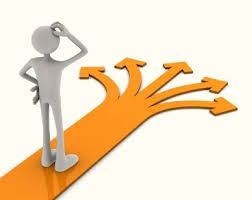 Evaluating Communications Campaigns
Principles of Effective Health Communications
Strategic Planning 
Analysis and Goal Setting
Target Audiences and Behaviors 
Audience Research 
Creative Brief and Evaluation Plan
Design and Delivery of Messages and Materials
Pretesting at Each Stage
27
Evaluating Communications Campaigns
Communication Strategy 
(Independent Variables)
Psychosocial attributes of the receiver
Source or spokesperson
Settings/ channels/ activities/ materials used to disseminate the message
Message itself



Dependent Variables 
(sample categories):
Exposure
Attention
Comprehension
Yielding
Attitude Change
Behavior
28
Types of Evaluation
Formative Evaluation – Assists in development to effective strategies to decrease problems (pilot)
Process Evaluation – how well it is delivered as planned
Summative Evaluation – evaluating if your message reached intended audience, achieved impact & objectives
29
Conclusion
DSPO funded a research study, conducted by CNA, to understand further Service members beliefs about stigma and help-seeking
DSPO & CNA will translate these results into a communications campaign
30